The Laws of Motion
1st Law
Newton’s first law of motion states that an object will remain at rest or moving at a constant velocity unless it is acted upon by an unbalanced force.
An unbalanced force will cause an object to speed up, slow down, or change direction.
gravity and air resistance are forces that will change the tennis ball’s velocity as it flies through the air.
Galileo’s contribution…
Galileo’s concept of the resistance to a change in motion is called inertia. 
Inertia (in UR shuh) - the tendency of an object to resist a change in motion.
The greater the mass of an object is, the greater its inertia, and the greater the force required to change its motion.
2nd Law
Newton’s second law of motion states that acceleration depends on the net force acting on the object and on the object’s mass.
Acceleration is measured in meters per second per second (m/s2)
net force is measured in newtons (N)
mass is measured in kilograms (kg)
Force = Mass X Acceleration 
-or- 
Acceleration = Force/Mass
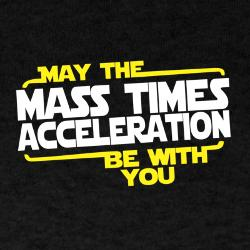 Calculating Force
A speedboat pulls a 55-kg water-skier. The skier accelerates at 2.0 m/s2. Calculate the net force that causes this acceleration.
1. What information are you given?
	 a. Mass of the water-skier (m)  55 kg
	b. Acceleration of the water-skier (a)  2.0 m/s2
2. Plan and Solve
	a. What quantity are you trying to calculate?
	b. What formula contains the given quantities and the unknown quantity?
	c. Perform the calculation.
3. Look Back and Check
	a. Does your answer make sense? A net force of 110 N is required. This does not include the force that overcomes friction.
Calculating Force (your turn)
What is the net force on a 1,000-kg object accelerating at 3 m/s2?
What net force is needed to accelerate a 25-kg cart at 14 m/s2?
What is the net force acting on a 0.15-kg hockey puck accelerating at a rate of 12 m/s2?
Find the acceleration of an 800-kg car that has a net force of 4,000 N acting upon it.
Challenge!
A 20-kg rock is being pushed along the ground to remove it from a garden. It is being accelerated at 2.5 m/s2. Will an opposite force of 40 N slow, stop, or reverse the motion of the rock? What will the object’s final velocity be?
Newton’s Third Law!
Newton’s third law of motion states that if one object exerts a force on another object, then the second object exerts a force of equal strength in the opposite direction on the first object.
For every action there is an equal and opposite reaction.
All moving objects have what Newton called a “quantity of motion.”
Momentum (moh MEN tum) is a characteristic of a moving object that depends on both the mass and the velocity of the object. You can calculate the momentum of a moving object by multiplying the object’s mass and velocity.
Momentum = Mass (Velocity)
Calculating Momentum
Read and Understand
What information are you given?
Mass of smaller sledgehammer  3.0 kg
Velocity of smaller sledgehammer  1.5 m/s
Mass of larger sledgehammer  4.0 kg
Velocity of larger sledgehammer  0.9 m/s
Plan and Solve
What quantities are you trying to calculate?
The momentum of each sledgehammer
What formula contains the given quantities and the unknown quantity?